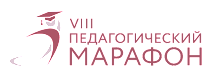 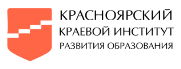 11 ноября – 14 декабря2024 года
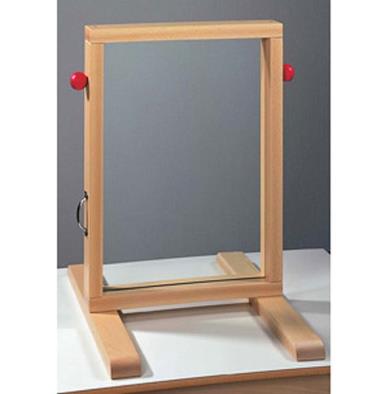 ОТ  БАЗОВЫХ РЕЗУЛЬТАТОВК РЕЗУЛЬТАТАМ ВЫСОКИХ ДОСТИЖЕНИЙ
Глуховченко Екатерина Викторовна
Учитель-логопед
«Прозрачное чудо» как инструментарий в работе учителя-логопеда.
Проблема:
Как простроить логопедическую работу с учащимися РАС для решения коррекционных задач? Для аутизма характерна следующая триада нарушений: нарушения социализации, коммуникации и воображения.
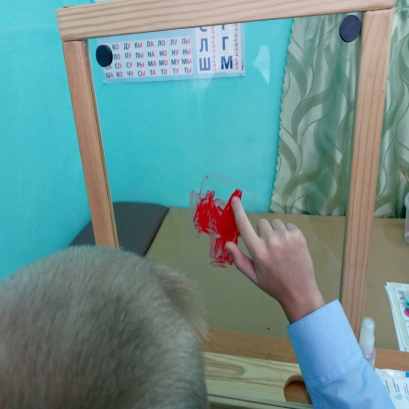 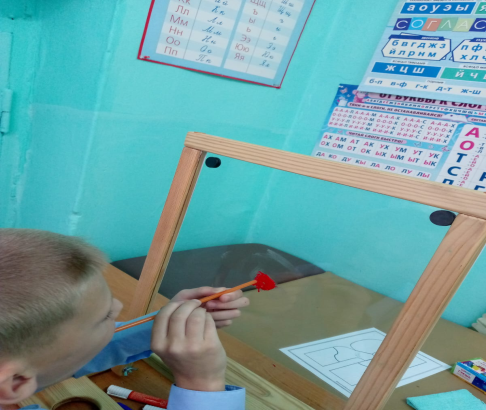 Упражнение «Подыши 
         на стеклышко»

Рисование пальцами и                     ладошкой
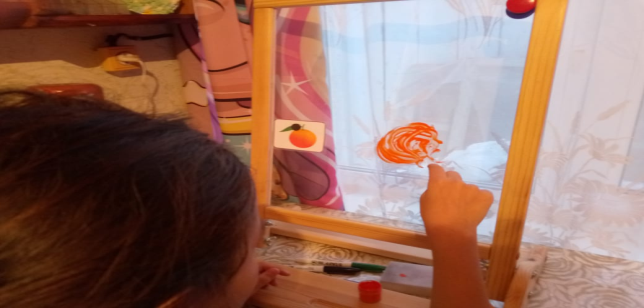 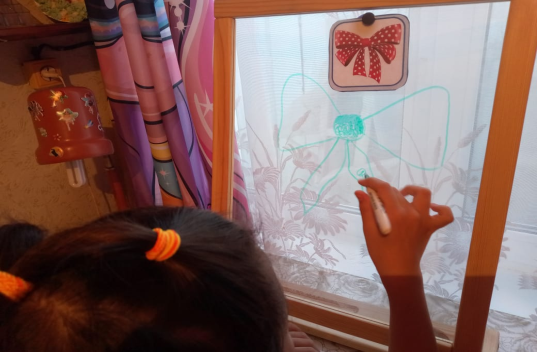 Рисование маркером
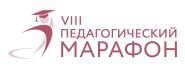 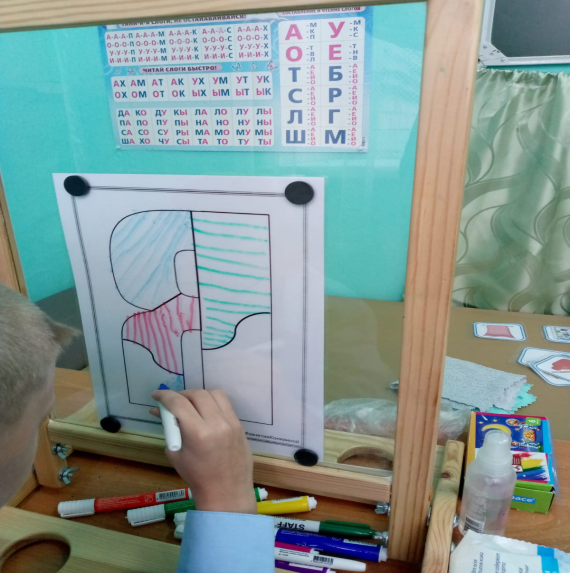 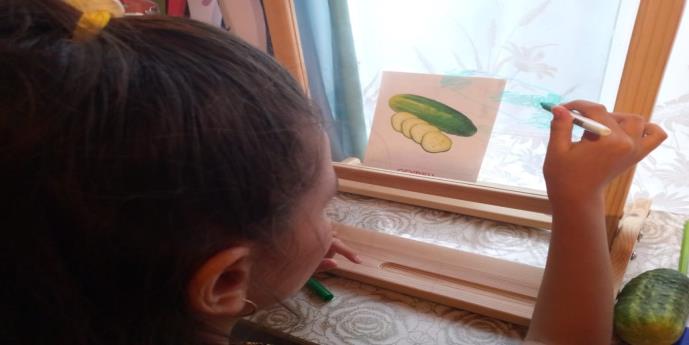 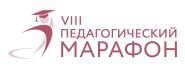 Поролоновые рисунки
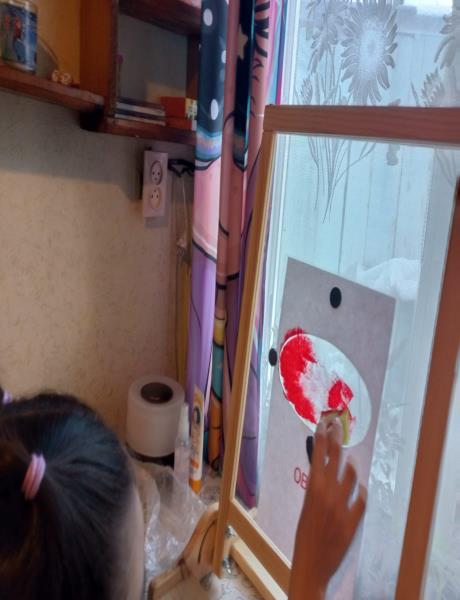 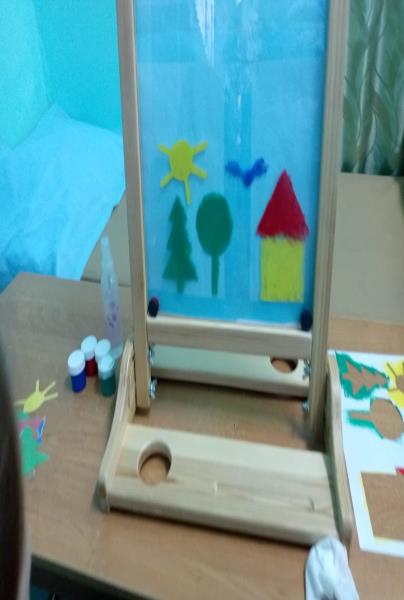 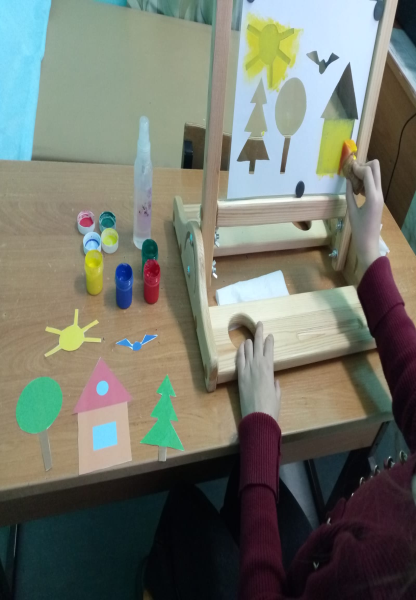 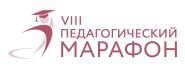 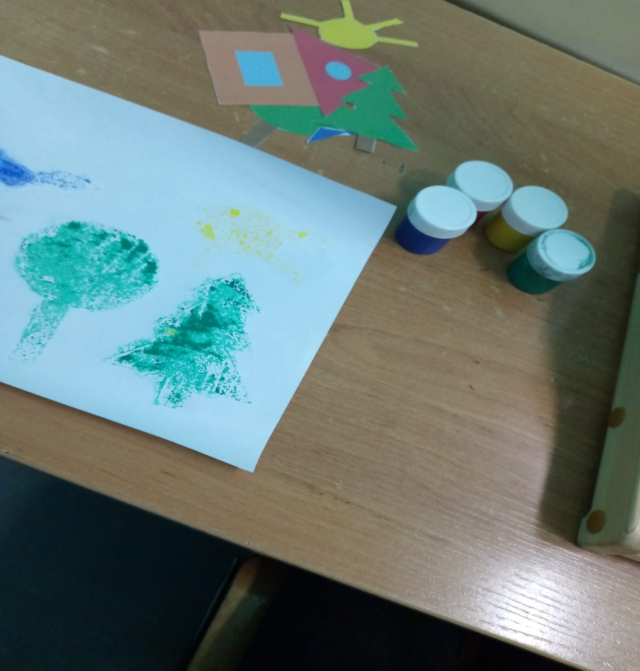 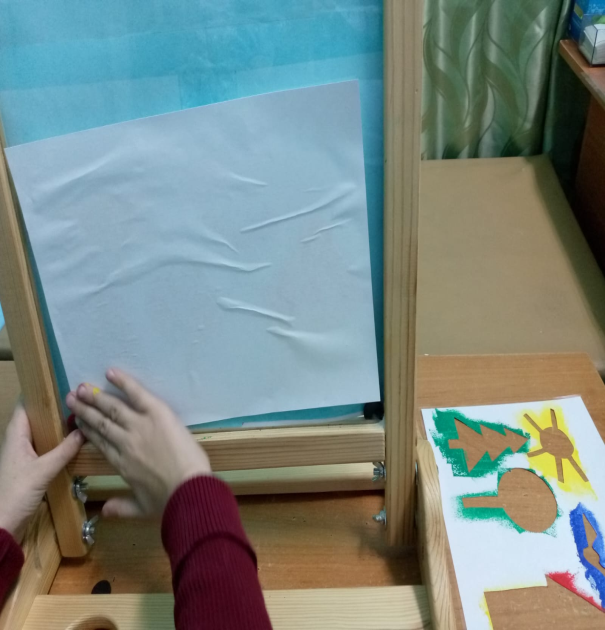 Мониторинг учебных достижений учащихся с РАС (вариант 8.4)
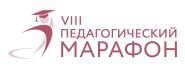 Критерии оценивания
0 б – действие не выполняет, помощь не принимает
 1б – выполняет действие совместно с педагогом при значительной физической помощи
2 б – выполняет действие совместно с педагогом, с незначительной физической помощью
3 б – выполняет действие самостоятельно по подражанию, показу, образцу
4 б – выполняет действие самостоятельно по вербальной пооперационной инструкции5 б – выполняет действие самостоятельно по вербальному заданию
Речь и альтернативная коммуникация
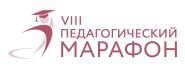 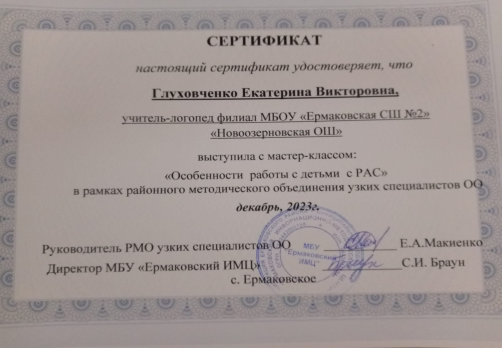 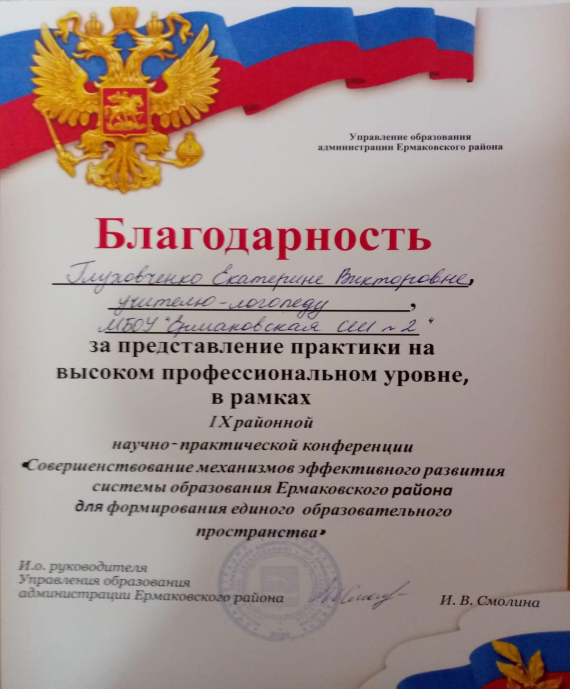 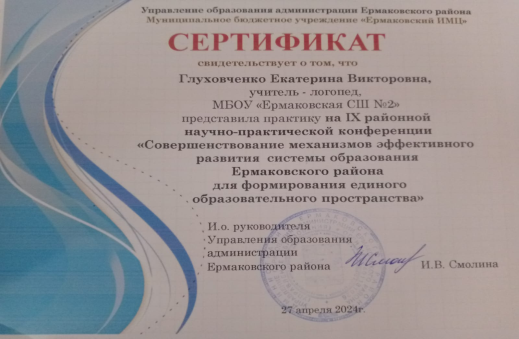 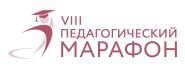 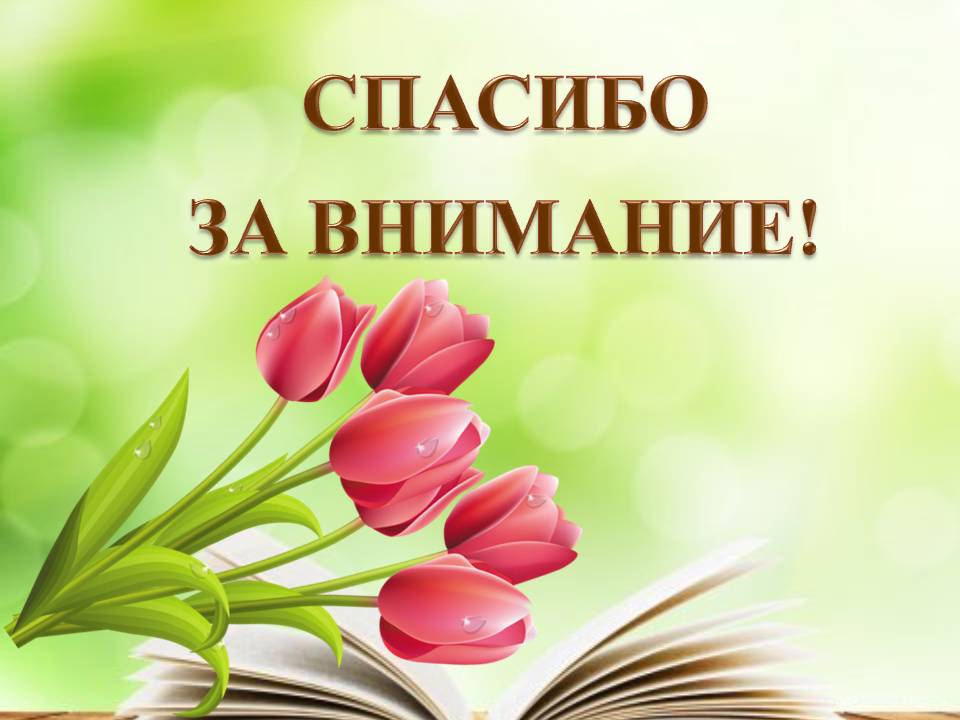